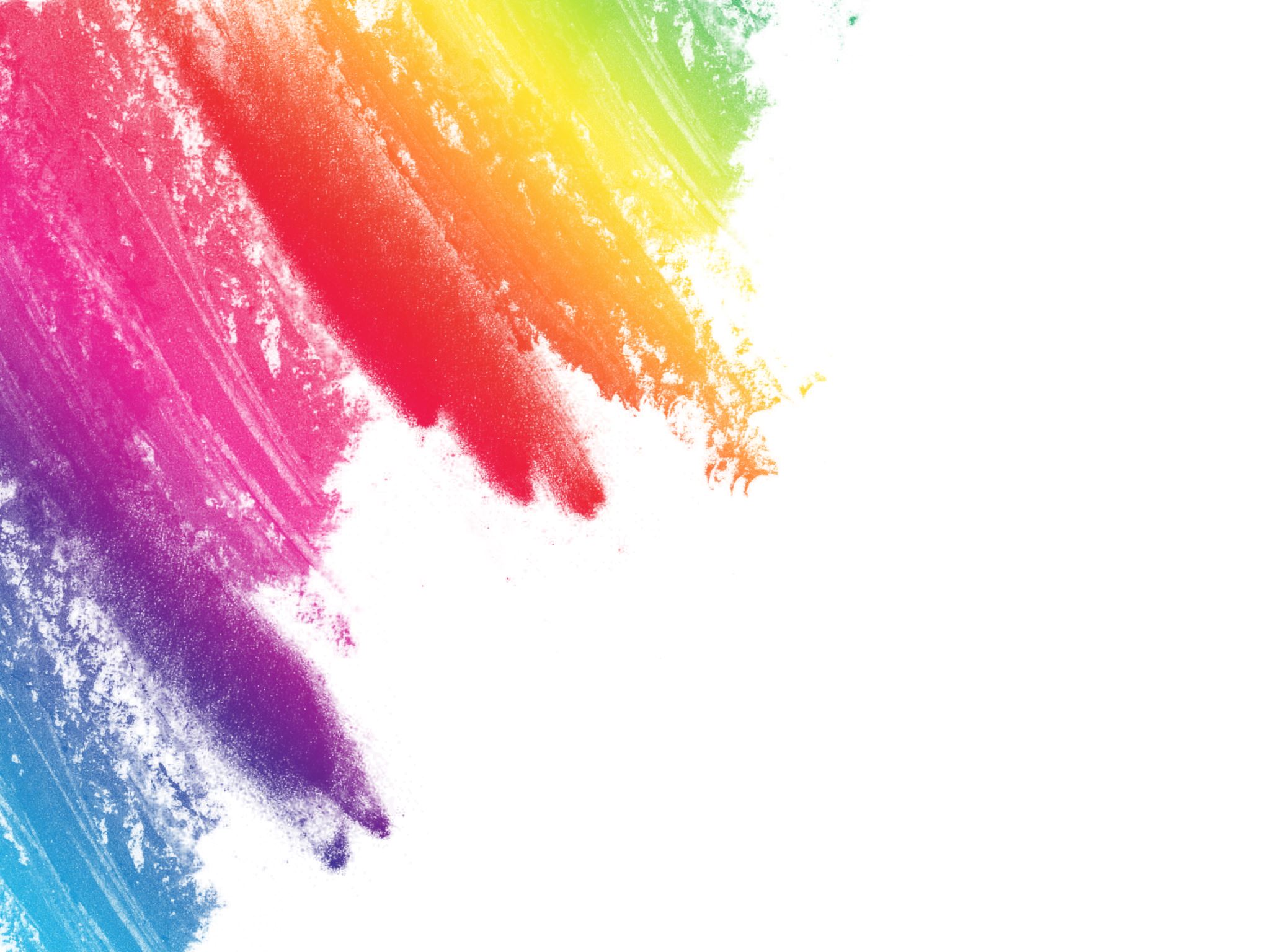 SNAP
Repayment Agreement,  Claim Payment, TOP Certification and TOP Payment
Table of Content
SNAP Claims
Repayment Agreements
Entering a Claim Payment
Deleting  a Claim Payment
Delete a Claim
Monthly Payment Report
State Offset Payment
Treasury Offset Payment
Refund
Reversal
SNAP Claim
The Food Stamp Act of 1977 requires that a State agency establish a claim to collect any overpayment of Supplemental Nutrition Assistance Program(SNAP) benefits to a household.  The Act also requires that all adult members of the household at the time of the overpayment shall be liable for repayment of the SNAP debt.
Once a claim is established, the initial written notification/demand letter informs the debtor of the overpayment and requests payment by a specified date usually 30 days from the letter date. 
If the debt is not paid or an acceptable repayment agreement is not received before the date in the demand letter, the claim becomes delinquent  as of that date.
All liable debtors will receive a 60-day notice letter on the 45th day of delinquency if the claim meets the 60-day notice criteria.
SNAP Claim
The primary collection method for households that continue to participate in SNAP is reducing a household’s benefits each month. However, the State agencies are required to refer delinquent claims to the Treasury Offset Program (TOP).
TOP is the most effective collection method for households that are no longer participating in SNAP.
Once a claim is referred to TOP, the claim will remain in TOP until the debt is paid in full.
Repayment Agreement
A repayment agreement is a document in which the customer agrees to pay a debt. The repayment agreement gives the debtor options for repaying the debt. 
The debtor must sign and date the repayment agreement.
A repayment agreement is attached to the Initial Demand Letter and the  TOP 60-day notice letter.
The Initial Demand Letter repayment agreement gives the customer 30 days from the Initial Demand Letter date to sign and return the repayment agreement to the local agency.
The 60-day Notice Letter repayment agreement gives the customer 60 days from the 60-day Notice Letter date to make a payment, sign and return the repayment agreement to the local agency.
Entering a Repayment Agreement
The LDSS worker must enter the repayment agreement into VaCMS, once a repayment agreement is received.
The repayment agreement is entered on the “Claim Information” screen in VaCMS.
The worker can retrieve the “Claim Information” screen from VaCMS left navigation panel by selecting:  “ Benefit Issuance”, “Claims”, “View/Track  Claims”; select a search criteria then hit the search button. Click the edit (pencil) icon on the “View & Track Claims screen”. 
On the “Claim Information screen”, the worker enters:
Repayment Agreement Receive Date- The date the customer signed the repayment agreement.
Collection Method- The payment method selected by the customer in the repayment agreement.
Amount agreed to pay- Monthly payment amount.
Entering a Repayment Agreement
If the TOP status is “60-day Notice” on the Claim Information screen, the worker must:                                                                                                                                                                                                                                                                                                            
Make sure that the repayment agreement entered is the most current repayment agreement sent to the customer.
Check the 60-day notice date on the “TOP Claim Details” screen. 
The worker can get to the TOP Claim Detail screen from the left navigation panel by clicking Benefit Issuance; Claims and TOP Claims.
If signed repayment agreement date is after the 60-day notice date on the “TOP Claim Details” screen and before the 60-day notice letter deadline then the signed repayment agreement is the most current. Enter the repayment agreement.
If signed repayment agreement date is after the 60-day notice date on the “TOP Claim Details” screen and after the 60-day notice letter deadline then the signed repayment agreement should not be entered, the payments will be considered voluntary, and the claim will be certified to TOP if the claim meets the  TOP certification criterion. Please notify the customer.
Entering a Repayment Agreement
If signed repayment agreement date is prior to the 60-day notice date on the “TOP Claim Details” screen and the 60-day notice deadline has not expired, the repayment agreement is not the most current and the customer must sign a new repayment agreement. Otherwise, the payments will be considered voluntary, and the claim will be certified to TOP if the claim meets the certification criterion. Contact the customer.
If signed repayment agreement date is prior to the 60-day notice date on the “TOP Claim Details” screen and the 60-day notice deadline has expired, the payments will be considered voluntary, and the claim will be certified to TOP if the claim meets the certification criterion. Do not enter the repayment agreement and contact the customer.
The worker can get to the TOP Claim Details screen from the left navigation panel by clicking “Benefit Issuance:; “Claims” and “TOP Claims” select a search criteria hit the search button. Click the edit(pencil) icon on the TOP Claim Search screen.
The 60-day notice letter deadline dates are found in the TOP Processing Schedule.
Entering a Repayment Agreement
A new repayment agreement can prevent the claim from becoming delinquent if the new repayment agreement is entered into VaCMS on or before the payment due date.
The worker must inform the customer of the new payment due date, once a repayment agreement is entered into VaCMS.
The worker must enter the repayment agreement timely otherwise the claim will become delinquent and potentially certified to TOP in error.
Enter a Repayment Agreement
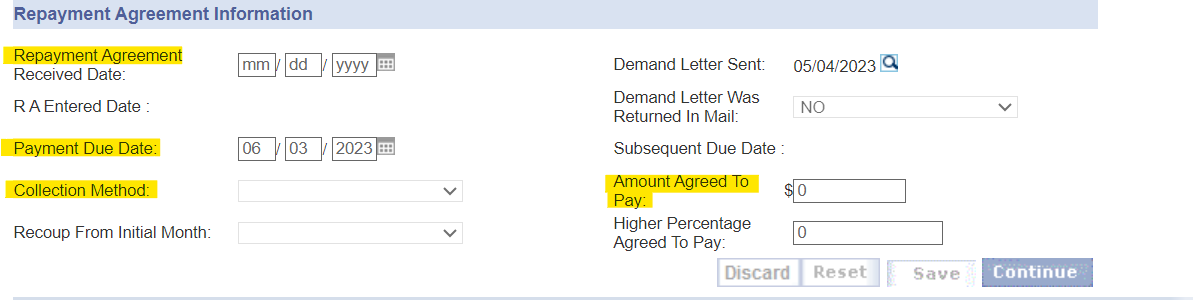 Enter a Repayment Agreement
Enter a Repayment Agreement
Enter a Repayment Agreement
Claim Payment
A claim payment is cash or form cash tender for a service provided, or a debt owed. 
All claim payments received from customers must be entered into VaCMS  by the local agency. The claim payment must be entered using the actual “Receive Date”.  This is very important because VaCMS uses the receive date to determine if the claim payment is late.  A late payment makes the claim delinquent. All payments must be entered by the 5th calendar day of the month following  the payment receive date.
Claim Payment
Type of Claim Payments
System Generated Payments – These are payments generated by VaCMS after a specific function is performed
Allotment Reduction/Recoupment (AR)
Treasury Offset Program/Involuntary Payment (TP)
Restoration Offset (RO)
Expunged Benefits (Ex)
Manually entered Payments
EBT Account Debit (EB)
Cash (CH)
Check/Money Order (CM)
Credit Card/Debit Card (CD)
Claim Payment
Court Order Balance Reduction (CB)
Court Order Community Service (CC)
State Tax Offset (TX)
Compromise Reduction (CR)
Appeal, Administrative, ADM Error, Regulation Change, Other(AA)
Adjustment- Decrease in Outstanding Balance (AJ)
Balance reduction (BR)
IP Refund (IP)
Cash Refund (RC)
Adjustment- Increase in Outstanding Balance (AL)
Entering a Claim Payment
A claim payment  is entered on the “Enter & View Claim Payments” screen.
The worker can retrieve the “Enter & View Claim Payments” screen from VaCMS left navigation panel by selecting  “ Benefit Issuance”; “Claims”; “View/Track  Claims” . Select search criteria then hit the search button; click on the Total Recovered Amount field in the search results of the View and Track Claims screen.
The worker must enter the required fields for adding a claim payment. 
Payment  Method 
Payment Amount 
Payer’s First and Last Name.
Receipt  Number- If applicable
Check/Money Order Number-If applicable.
Receive Date – Date the payment was received or the  date the action was  taken.
Enter a Claim Payment
Once the required fields are entered select the Add/Update button.
The Outstanding Balance  updates and
The Recovered Amount updates.
The LDSS worker cannot enter a claim payment greater than the outstanding balance.
The outstanding balance is the balance owed by the customer.
The recovered amount is the total payment amount received.
The balance remaining is the total amount due to Home Office Finance.
The difference between the outstanding balance and the balance remaining is the balance remaining does not include payments where the “VDSS Post Date” is blank.
Entering a Claim Payment
Enter a Claim Payment
Enter a Claim Payment
Reverse a Claim Payment
Payments may be entered incorrectly due to data entry errors or other circumstances where a claim payment needs reversing. These are payments that are not to be refunded or restored but simply removed from the claim payment ledger.
Payment errors include but not limit to:
Duplicate payments
Incorrect payment amount
Payment entered on the wrong claim
Insufficient funds
Reverse a Claim Payment
A claim payment is reversed on the “Enter & View Claim Payments” screen.
The worker can retrieve the “Enter & View Claim Payments” screen from VaCMS left navigation panel by selecting  “ Benefit Issuance”; “Claims”; “View/Track  Claims; select search criteria then hit the search button; click on the Total Recovered Amount field in the search results of the View and Track Claims screen.
To reverse a payment,  the worker will click the pencil icon for the payment to bring up the payment information to the Payment Information section of the screen.
The worker will navigate to the “Payment Information Section” of the screen and select a “Reversal Reason”  from the “Reversal Reason” field. Click the Add/Update button.
Outstanding Balance updates and
Recovered Amount updates
Balance Remaining updates
Reverse a Claim Payment
Cash Payments where the “VDSS Post Date” is  “Blank” and that were not generated by the system can be reversed by LDSS staff so long as the reversal takes place prior to the 5th calendar day of the month following  the payment received date..
Non- Cash Payments can be reversed by LDSS FIP who has entered the non- cash payment so long as the reversal takes place prior to the 5th calendar day of the month following  the payment receive date.
The  worker must contact Home Office Finance to have a cash or non-cash payment reversed after 5th calendar day of the month following  the payment received date. 
The worker cannot reverse a claim payment if the VaCMS claim status is “Closed” or “Terminated”.
The worker must contact Home Office Finance to reverse a claim payment where the VaCMS claim status is “Closed” and where the payment entered is after 5th calendar day of the month following the payment received date.
A system generated payment cannot be reversed.
Reverse a Claim Payment
Reverse a Claim Payment
Delete a Claim
LDSS worker can delete a claim through the 5th calendar day of the month following establishment if there are no payments posted against it.
After the 5th calendar day of the month following establishment only Home Office Home Finance can delete a claim.
A written request with reason for the deletion must be provided to Home Office Finance. 
Any payments against the claim must be refunded, reversed or restored prior to the claim’s deletion.
No updates can be made to a deleted claim.
A deleted claim number will not be reused.
Delete a Claim
LDSS worker can delete a claim on the “Claim Information” screen.
The worker can retrieve the “Claim Information” screen from VaCMS left navigation panel by selecting  “ Benefit Issuance”; “Claims”; “View/Track  Claims” . Select search criteria then hit the search button.  Click the edit (pencil) icon on the View & Track Claims screen. 
When a worker makes a change to any claim information, they will need to select a “Change Reason” to identify the reason for the change they are making.
 The worker will update the “Claim status” field to “Delete and click save.
Delete a Claim
Delete a Claim
Monthly Payment Report
The Monthly Payment Report lists all forms of cash payments entered by the LDSS worker for a given  month. The LDSS worker prints out and sends to Home Office Finance the “Monthly Payment Report” along with a check  for the report’s total amount.
The Monthly Payment Report is due to Home Office Finance no later than the 15th day of each month.
The worker has until the 5th calendar day of the month following the payment received date to enter payments.
Any payments entered after the 5th calendar day of the month following  the payment received date will appear on the following month’s payment report.
VaCMS generates the “Monthly Payment Report” on the 7th calendar day of each month for previous month’s report for the LDSS worker to review.
Any adjustments to the Monthly Payment Report must be made manually.
The Monthly Payment Report amount and the check amount must equal otherwise Home Office Finance will return the report along with the check back the agency.
Monthly Payment Report
The worker must sign and date the report.
The  Monthly Payment Report consist of:
Cash Payments (CH)
Check/Money Order Payments (CM)
Credit Card/Debit Card Payments (CD) and
State Tax Offset Payments (TX)
Monthly Payment Report
The Monthly Payment Report adjustments includes:
Removing a payment 
Correcting a payment and
Adding  a payment
Monthly Payment Report
Manually removing a payment or correcting a payment on the Monthly Payment Report the worker must:
Draw a line through the incorrect payment.
Draw a line through the total line and recalculate.
Make a handwritten notation on the report telling the Home Office Finance Worker to “reverse” or “correct” the claim payment.
Manually adding a payment to the Monthly Payment Report the worker must:
Include the claim number, payer’s First/Last name, payment method,  payment amount, receipt number, check/money order number and the receive date.
Draw a line through the total line and recalculate.
Make a handwritten notation on the report telling the Home Office Finance Worker to “add” the claim payment.
Monthly Payment Report
Monthly Payment Report
Monthly Payment Report
State Offset Payment
State offset Payments are manage by the LDSS.
The worker has from November 1st until December 31st of the current year to enter debts into Integrated Revenue Management System (IRMS) for the offset of Virginia income tax refunds, lottery winnings etc.
Virginia Department of Taxation will notify the LDSS of a potential offset, the worker must certify the debt.
After certifying the debt, the worker must wait 30 days to finalize or release the IRMS offset payment.
The worker must enter the state offset amount on the claim ledger in VaCMS.
State Offset Payment
The worker should validate with Home Office finance that there is no pending federal offset prior to finalizing the state offset to prevent over collection.
The worker must make a written request to obtain access to IRMS. Please submit the request to:
Virginia Department of Taxation                                                                             
Attn: Customer Service 
P.O Box 1115
Richmond, VA 23218
Treasury Offset Payment
TOP is the most effective collection method for households that are no longer participating in SNAP. 
VaCMS Identifies all SNAP debts eligible for collection.
Request an Address from Food & Nutrition Service (FNS) for eligible SNAP debts.
Sends a 60-day notice letter to all liable person(s) for eligible SNAP debts.
VaCMS submits all qualified SNAP debts that are 120 days delinquent to FNS for TOP certification.
FNS sends notice to the state that the debt is certified to TOP.
Treasury Offset Payment
The Virginia Department of Social Service (VDSS) manages TOP and TOP certified debts.
Eligible Offset Payments:	
Federal income tax
Federal retirement benefits
Federal salary or wage
SSA benefits
Federal government charges an administration fee for each offset.	
Federal Income tax refunds, salary or wage  offset fee is $24.28
Federal retirement and SSA benefits offset fee is $21.64
Administration fee is a separate charge and is not applied to the debt.
FNS sends TOP collection payments weekly to the state and the collection file is downloaded into VaCMS every Thursday.
Treasury Offset Payment
TOP payments are applied to the claim ledger every Thursday.
The worker can retrieve the “TOP Collection/Reversals” from VaCMS left navigation panel by selecting  “ Benefit Issuance”; “Claims”; “TOP Collection/Reversals”.
The last TOP Collection/Reversals file processed will download on the load of the  TOP Collection/Reversals screen in VaCMS.
The worker can retrieve a previous TOP Collection/ Reversals offset by entering the cycle number pertaining that week's TOP Collection/Reversals.
Treasury offset payments cannot be reversed.
Treasury Offset Payment
Refund
If an over-collection occurs due to a TOP payment (IP refund), Home Office Finance will refund the over-collected amount to the LDSS. The LDSS must refund this amount to the client.
Once a refund is processed and the funds transmit into LDSS treasurer's account.
The IP refund will display on the claim’s payment ledger on the “Enter & View Claim Payments” screen.
Home Office Finance will send a refund memo to the LDSS fraud investigator.
VaCMS sends an alert to the LDSS  finance worker.
LDSS work updates the IP refund information on the claim's payment ledger on the “Enter & View Claim Payments” screen.
The worker can retrieve the “Enter & View Claim Payments” screen from VaCMS left navigation panel by selecting  “ Benefit Issuance”; “Claims”; “View/Track  Claims” . Select search criteria then hit the search button; click on the Total Recovered Amount field in the search results of the View and Track Claims screen.
Refund
To enter a refund,  the worker will have to click the pencil icon for the “IP Refund” payment to bring the refund information to the Payment Information section of the screen.
The worker will navigate to the “Payment Information Section” of the screen and enter the refund information.
Worker updates the Payer First name to  the “Agency” name.
Worker updates the Payer Last name to “DSS”.
Worker enters the check number in the “Check Number” field and the
Worker  enters the check date in the “Refund Issue Date” field and click the add/update button. 
VaCMS will update the outstanding balance, recovered amount and balance remaining.
VaCMS alert will remove.
Refund
LDSS worker must notify Home Office Finance of any  offset refunds due to no fault of the customer. No fault refunds include:
Erroneously established claim,
Claim where a repayment agreement was entered late or not entered in VaCMS,
Claim where a payment was entered late or not entered in VaCMS or
An agency request refund( these refunds are subject for approval by Home Office Finance).
Over-collection due to expunged benefits are non-refundable.
LDSS over-collection payment must be refunded by the LDSS.
Home Office Finance will not issue a refund under $5.
Refund issued for reasons other than an IP offset do not require a refund issue date to update the claim balance.
Refund
Refund
Reversal
Reversals are refunds issued by  the federal government.  These refunds are usually due to spousal claim.  The federal government does not give the state a reason for a reversal.
FNS sends reversal payments with the collection file weekly to the state and the reversal payment is download into VaCMS every Thursday if applicable.